New vaccines Introduction Prioritization and Sequencing Framework

Introduction to the approach and methodology

Date of online session
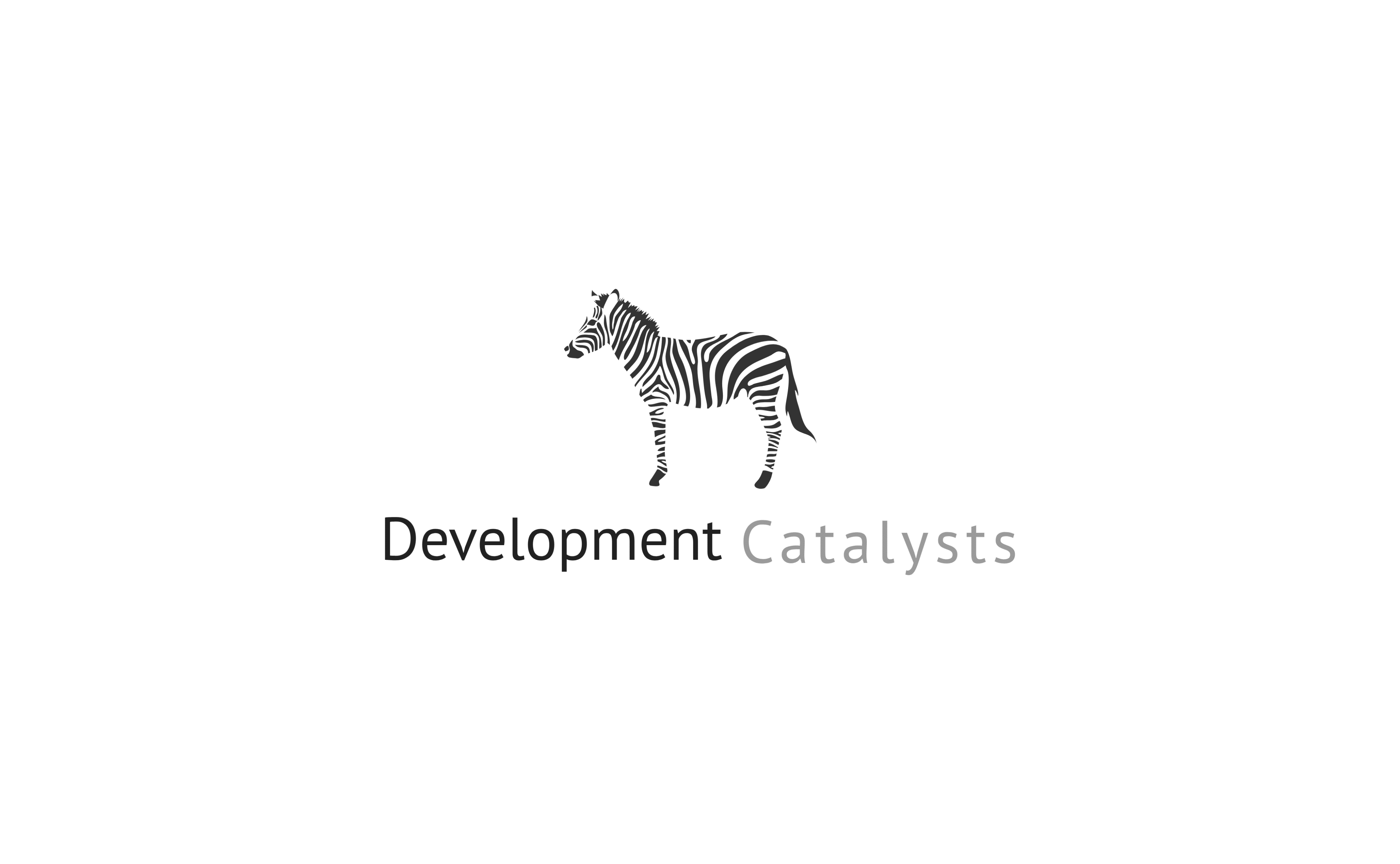 Agenda
To be updated by country
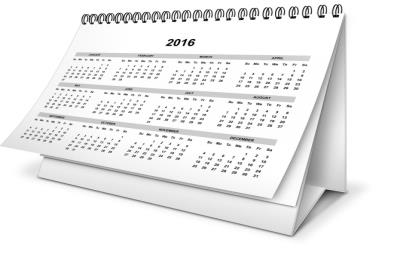 2
Agenda
Introductions and Objectives
1
Approach and Methodology
2
Workplan
3
Prioritization Criteria
4
Online Questionnaire
5
Context: Countries are pushed to introduce more and more vaccines, potentially resulting in the entire EPI being overwhelmed and unable to deliver
Countries & NITAGs are facing increased pressure to introduce new vaccines and NVI recommendations are often siloed…
…resulting in the adoption of ambitious new vaccine introduction roadmaps built without an adequate process…
… which bears risks on the immunization programs
Example
Political agenda
Absence of financial sustainability
Donors’ agenda
Inability for the program to deliver
Recommendations from experts
Competition for resources between vaccine programs
Public and media 
pressure
Competition for resources with other health programmes
Regional & neighboring countries expectations
Lower acceptability & demand
4
The NITAG will adapt and apply the NVI Prioritization Framework to prioritize new vaccine introductions and produce sequencing recommendations
The NVI Prioritization Framework is a proven NITAG-driven framework supporting the prioritization of new vaccine introductions. It leverages a simple, evidence-based and comprehensive approach to support the preparation of NVI sequencing scenarios based on a pre-hierarchized list of potential criteria. It was developed in alignment with existing tools (VIS, EtR) to ensure the consistency of the process
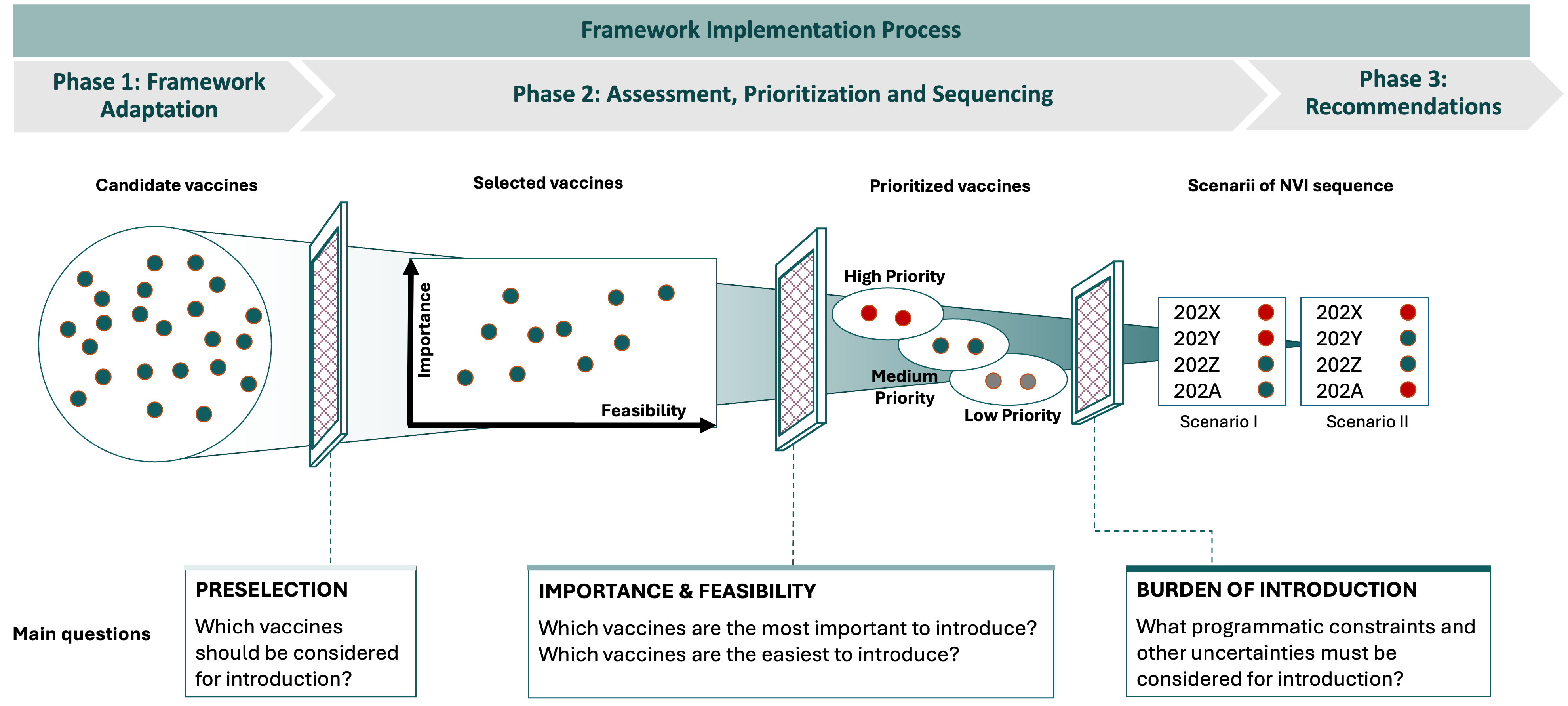 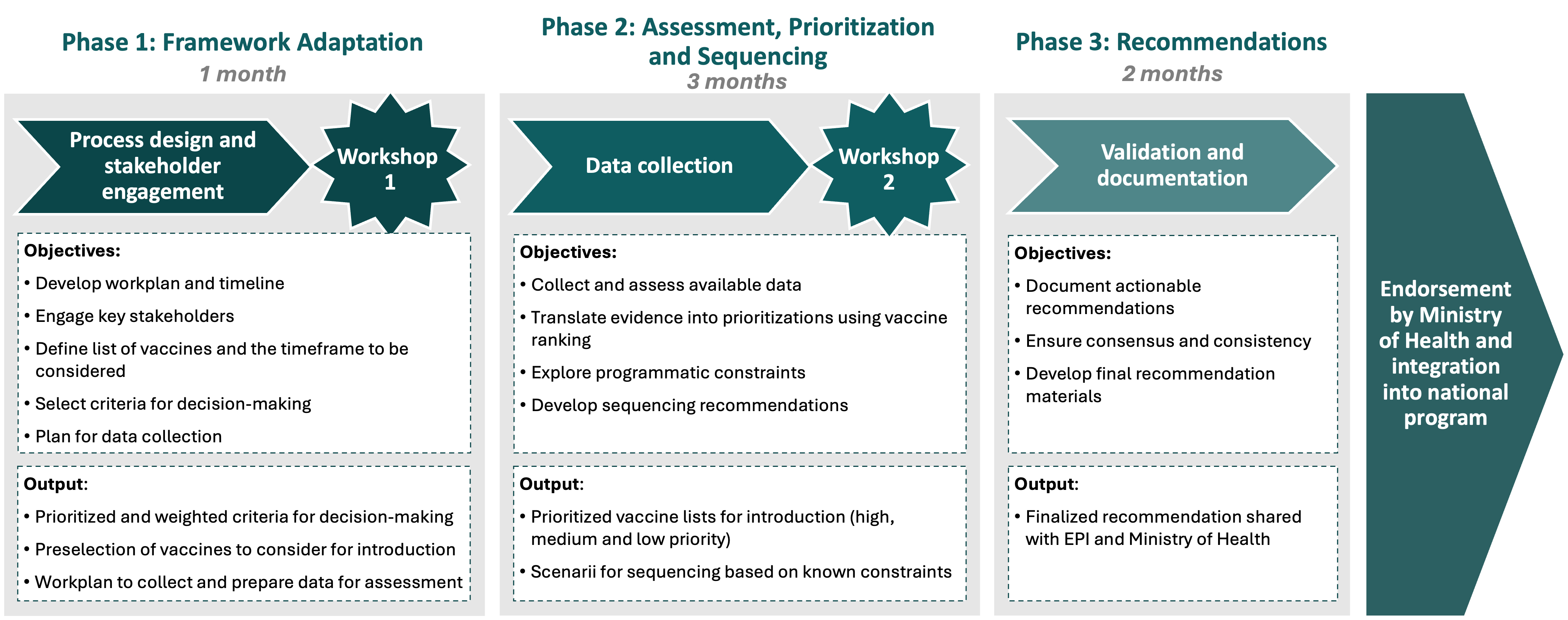 Today’s objectives
Review the NVI Prioritization Framework methodology
Discuss the expected process and timeline
Review the comprehensive criteria list
Distribute online questionnaire to inform critical decision points for adapting the framework
5
Agenda
Introductions and Objectives
1
Approach and Methodology
2
Workplan
3
Prioritization Criteria
4
Online Questionnaire
5
The NVI Prioritization Framework has been built to be evidence-based, simple yet comprehensive, iterative and to allow for tweaks based on countries own priorities
Evidence-based
Decisions on sequencing are often influenced by national and international agenda and rely on opinions rather than facts
This framework relies on measurable evidence to ensure consistency of decision-making through time
Simple
Existing tools and processes either refer to overabundant criteria or to no criteria at all
This framework refers to a limited number of criteria which will be selected by the NITAG
The selected criteria should allow the NITAG to answer simple but crucial questions.
Comprehensive
Decisions regarding vaccine introductions are often taken independently and with different processes based on the nature of the decision
This framework is designed to be comprehensive in terms of vaccines and type of country
Adaptative
To allow for better appropriation by countries, the prioritization framework will be discussed and adapted by the NITAG, which will be done mainly through the addition or removal of secondary criteria and the selection of candidate vaccines
Iterative
Current decision-making on NVI sequencing is done on a reactive basis, often to answer requests from technical partners or submit grant applications to donors
This exercise can be conducted by the NITAGs on a recurring basis to ensure adaptation to evolving research and markets
7
Sources: discussions with WHO/GAVI, Capaciti manual
The vaccine introduction prioritization funnel relies on a series of assessments and decisions based on a sub-set of pre-selected criteria
Framework Implementation Process
BURDEN OF INTRODUCTION
What programmatic constraints and other uncertainties must be considered for introduction?
IMPORTANCE & FEASIBILITY
Which vaccines are the most important to introduce? Which vaccines are the easiest to introduce?
Phase 3: Recommendations
Phase 2: Assessment, Prioritization and Sequencing
Phase 1: Framework Adaptation
Selected vaccines
Candidate vaccines
Scenarii of NVI sequence
Prioritized vaccines
High Priority vaccines
PRESELECTION
Which vaccines should be considered for introduction?
202X 
202Y
202Z
202A
202X 
202Y
202Z
202A
Medium Priority vaccines
Scenario I
Scenario II
Main questions
Importance
Feasibility
The NITAG will adapt and apply the NVI Prioritization Framework to produce evidence-based prioritization and sequencing recommendations to be disseminated to the authorities.
Phase 2: Assessment, Prioritization and Sequencing
Phase 3: Recommendations
Phase 1: Framework Adaptation
2 months
1 month
3 months
Workshop 
1
Workshop
2
Endorsement by Ministry of Health and integration into national program
Validation and documentation
Data collection
Process design and stakeholder engagement
Objectives:
Develop workplan and timeline 
Engage key stakeholders 
Define list of vaccines and the timeframe to be considered
Select criteria for decision-making
Plan for data collection
Objectives:
Collect and assess available data
Translate evidence into prioritizations using vaccine ranking 
Explore programmatic constraints
Develop sequencing recommendations
Objectives:
Document actionable recommendations
Ensure consensus and consistency
Develop final recommendation materials
Output: 
Prioritized and weighted criteria for decision-making
Preselection of vaccines to consider for introduction
Workplan to collect and prepare data for assessment
Output: 
Prioritized vaccine lists for introduction (high and medium priority)
Scenarii for sequencing based on known constraints
Output: 
Finalized recommendation shared with EPI and Ministry of Health
Agenda
Introductions and Objectives
1
Approach and Methodology
2
Workplan
3
Prioritization Criteria
4
Online Questionnaire
5
NVI Prioritization Workplan
To be updated by country
Phase II
Phase III
Phase I
Workshop 1
Workshop 2
Online session(today)
11
Agenda
Introductions and Objectives
1
Approach and Methodology
2
Workplan
3
Prioritization Criteria
4
Online Questionnaire
5
An extensive literature review was carried out to create a comprehensive list of criteria
These criteria relate to 10 topics and are categorized based on the prioritization stage
Prioritization stage
Disease and vaccine
External factors
Program factors
Burden & epidemiology of the disease
Market availability
Strategy
Importance
Finances & economics
Logistics
Feasibility
Benefits of the vaccine
Legal & ethical
Service delivery
Vaccine safety
Acceptability of the vaccine
14
71 criteria have been identified
Criteria have been pre-classified as essential, important or other to ensure simplicity and readability of the framework – but the NITAG will finalize these classifications as relevant to their context and priorities.
Criteria classifications
Criteria were pre-classified based on:
1
Relative importance of criteria
Is this criteria more important for decision-making than other criteria? 
Is there potential for the data to singularly impact decision-making?
Is there a reasonable expectation that country-specific data is available that is current, representative and credible?
Is there regional or global data that exists and is made available?
If no published evidence is expected to be available, are there experts that can provide advice and considerations?
2
Expected availability of data
Important
Other
Essential criteria will have a higher weight and are globally relevant
Essential
3
Ability to easily differentiate among vaccines
Will the data vary sufficiently to differentiate between vaccines, or are all vaccines expected to have similar results?
Important criteria will have a lower weight and should be chosen based on country-specific relevancy and priorities
Other criteria will have the lowest weight and are chosen based on country-specific relevancy and priorities.
The pre-classification presented in the following slides is only a starting point for discussion. The NITAG will have the final say on the criteria selected, including a 4th consideration for selection: applicability to the country’s context.
Criteria review: Burden & epidemiology of the disease
Essential
Important
17
Criteria review: Benefits of the vaccine
Essential
Important
18
Criteria review: Vaccine safety
Essential
Important
19
Criteria review: Market availability
Essential
Important
20
Criteria review: Finances and economics
Essential
Important
21
Criteria review: Legal and ethics
Essential
Important
22
Criteria review: Strategy
Essential
Important
23
Criteria review: Logistics
24
Essential
Important
Criteria review: Service delivery
Essential
Important
25
Criteria review: Acceptability of the vaccine
Essential
Important
26
DRAFT
Summary – Essential and Important criteria
FEASIBILITY: Which vaccines are the easiest to introduce?
IMPORTANCE: Which vaccines are the most important to introduce?
Finances and Economics
Burden & epidemiology of the disease
Direct costs
Cost of the disease to the health system
Availability and sustainability of funding
Direct & indirect costs to patient & families
Burden inequity
Incidence
Prevalence
Outbreak potential
Logistics
Hospitalization rate
Availability of adequate cold chain equipment at all levels
Market Availability
Mortality and lethality
Readiness of the existing distribution channels in the country
Market availability of the vaccine and supplies over the selected time period
Disability-adjusted life years (DALYs)
Acceptability of the vaccine
Strategy
Strategy
Vaccine Safety
Sustainability of the market availability of the vaccine and supplies in the longer term
Absence of satisfactory alternatives to prevent/treat the disease
Benefits of the vaccine
Acceptability of the vaccine
Perception of the target population of the disease
Contribution to national/regional/global goals
Accessibility of the target population
Vaccine safety
Effectiveness of the vaccine including in different populations/age groups/cohorts
Ethical, reputational or social issues that may affect acceptability of the vaccine to the target population
Efficacy and immunogenicity of the vaccine in target population
Service Delivery
Duration of protection and waning of immunity
Ease of preparation, reconstitution & administration
Acceptability of schedule
Herd immunity / protection
Expected impact of the introduction on the human resources
Coverage of active serogroups or serotypes in the country
Impact on existing immunization services or other health sectors
Important criteria
Essential criteria
27
Reminder: This pre-classification was completed at a global level and is only a starting point for discussion. 
The NITAG will review, discuss and amend this list as appropriate for country context and needs.
Agenda
Introductions and Objectives
1
Approach and Methodology
2
Workplan
3
Prioritization Criteria
4
Online Questionnaire
5
An online questionnaire will be shared to gather feedback on adapting the framework to the country’s context, needs and priorities
To be updated by country with due date and any specific instructions
Timeframe
Criteria
Vaccines
Time period to be considered for this prioritization exercise
Selection of up to 8 essential criteria and 10 important  criteria to be considered in the prioritization exercise.
Selection of 5-7 vaccine candidates to be considered for this prioritization exercise.
Please complete this questionnaire by INSERT DATE– this input is needed to prepare for the Framework Adaption Workshop
Expected time to complete: 10 to 15 minutes
29
EtR is the sole tool suited for NITAG to make recommendations on whether and how vaccines should be introduced ; CAPACITI and NVI prioritization are complementary tools allowing NITAG to rank options and plan introductions over time
Unique process for recommendations on whether an intervention should be implemented
Complementary tools to compare and rank options, define sequence
Evidence to Recommendations
NVI Prioritization
WHO Capaciti
Evidence-to-Recommendations (EtR) is a framework that enables the adoption of recommendations regarding potential interventions by NITAGs. It is based on a list of criteria representing aspects that need to be incorporated when considering introduction of a new vaccine or intervention.
NVI prioritization is a proven NITAG-driven framework supporting the prioritization of new vaccine introductions. It leverages a simple, evidence-based and comprehensive approach to support the preparation of NVI sequencing scenarios based on a pre-hierarchized list of potential criteria.
CAPACITI is a comprehensive process tool that enables the comparison of interventions and selection of the best option thanks to a structured process excel tool that enables the grading of each option along predefined criteria.
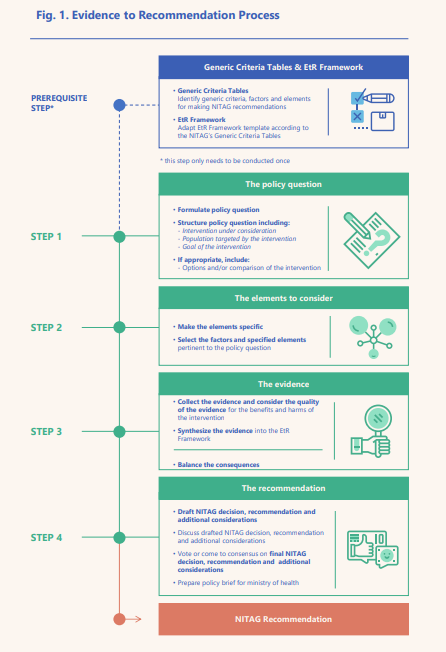 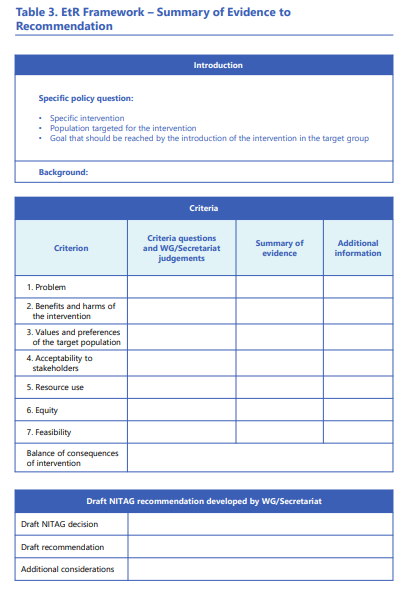 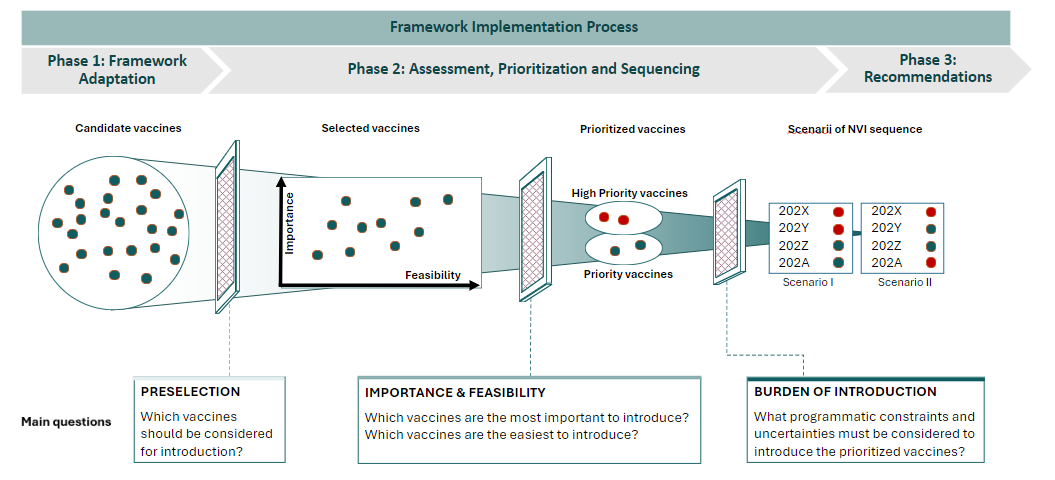 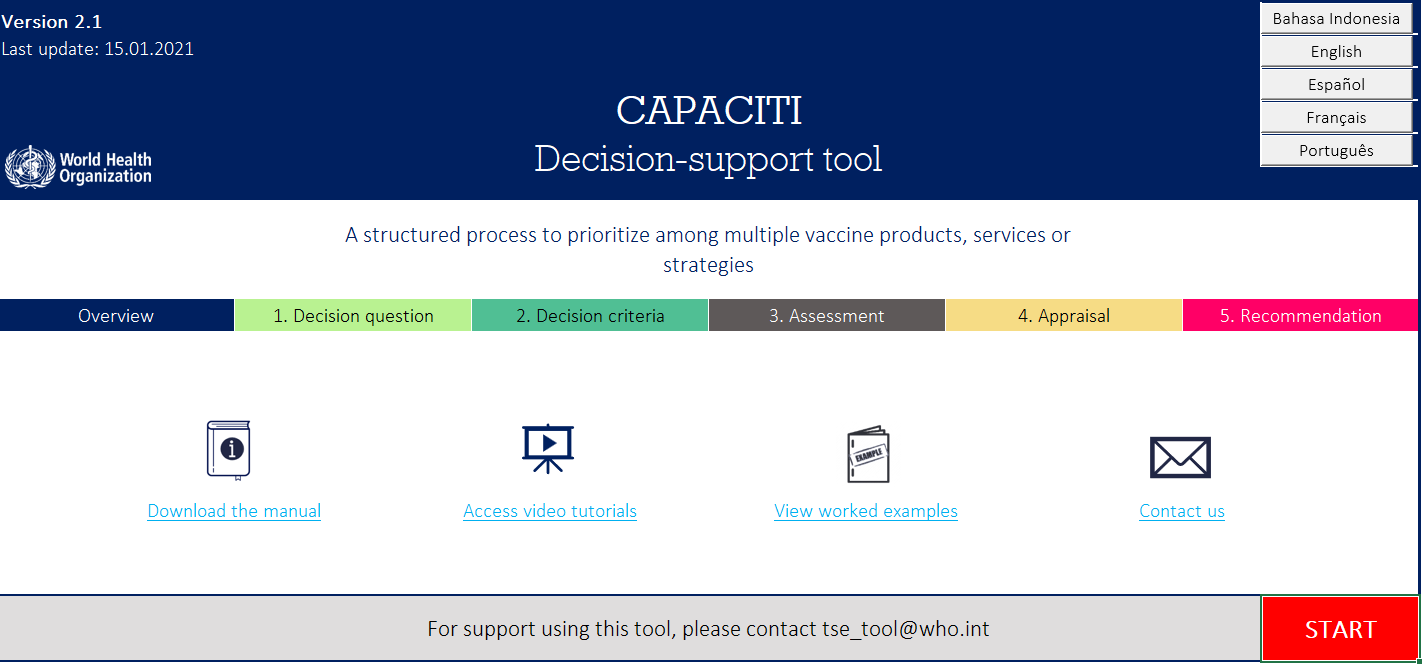 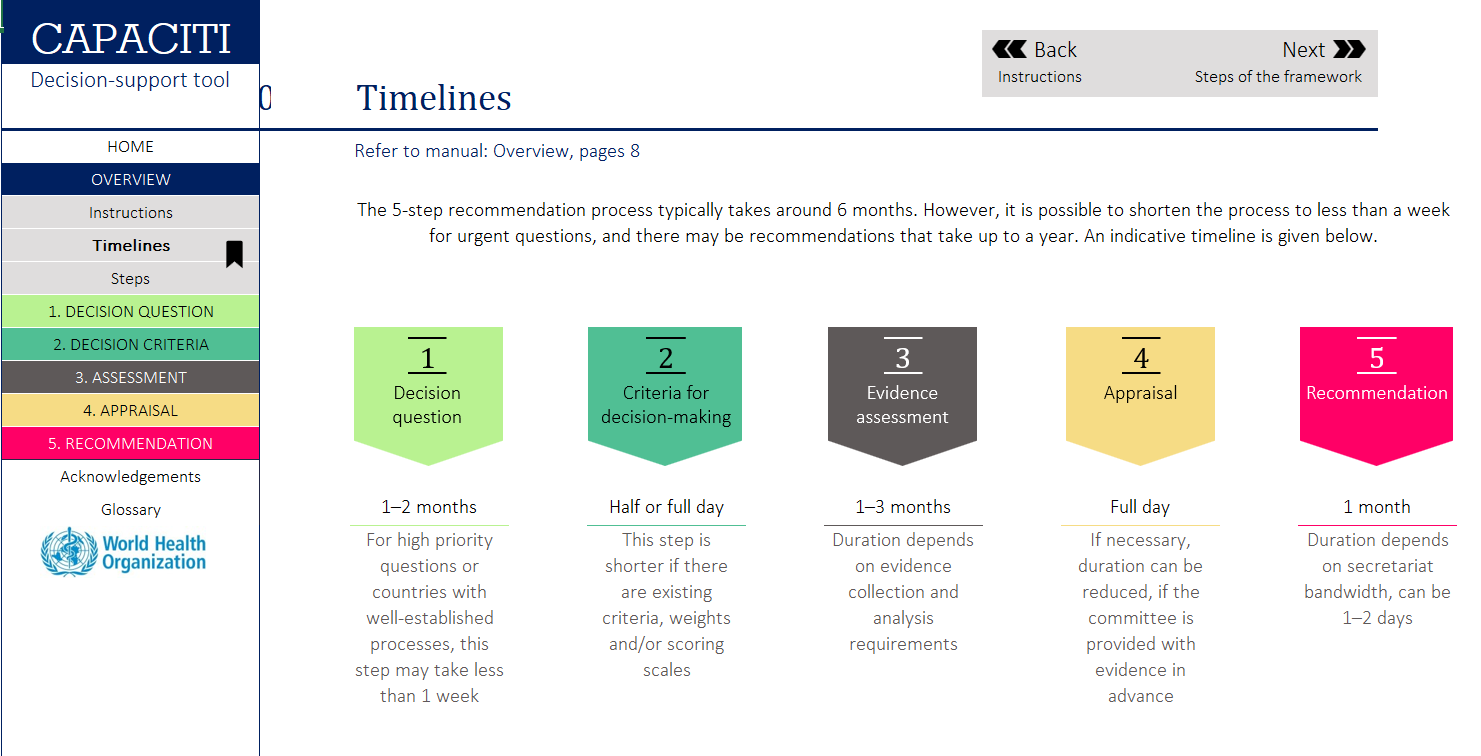 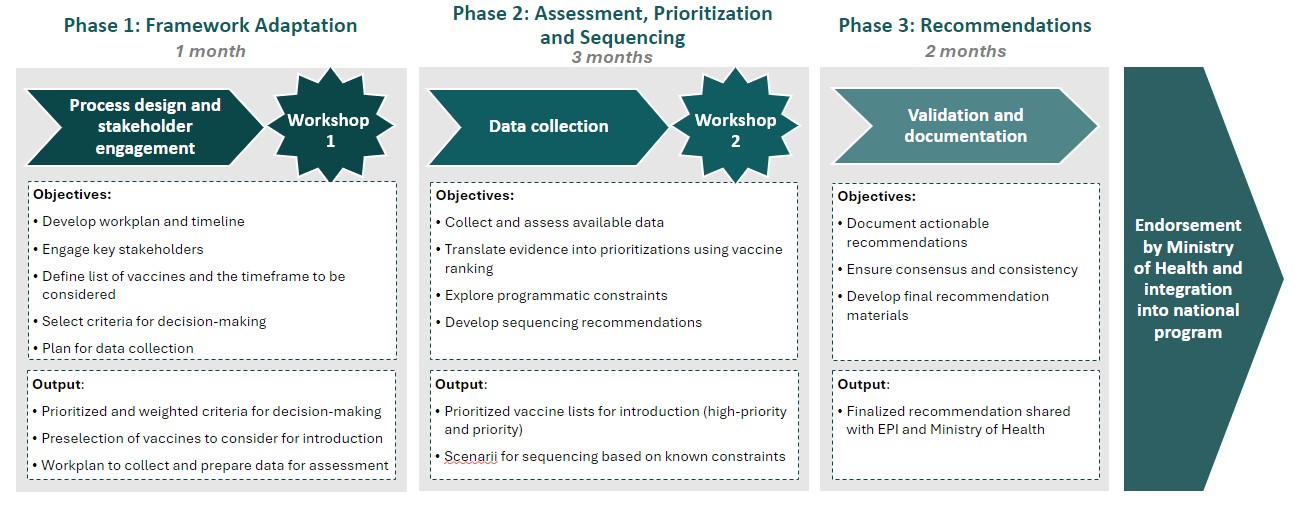 30
[Speaker Notes: This slide can be included if stakeholders have questions regarding differences between available tools]
Features of available NITAG tools for immunization recommendations
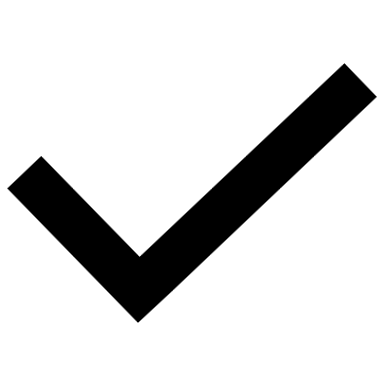 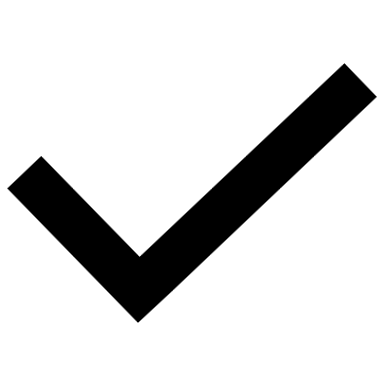 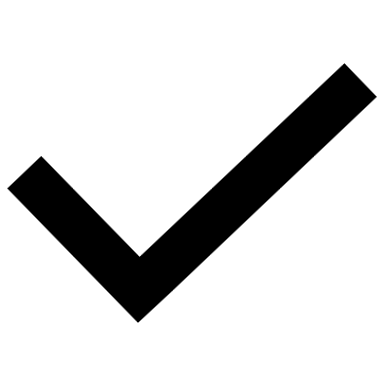 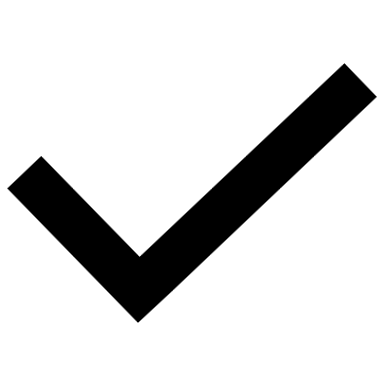 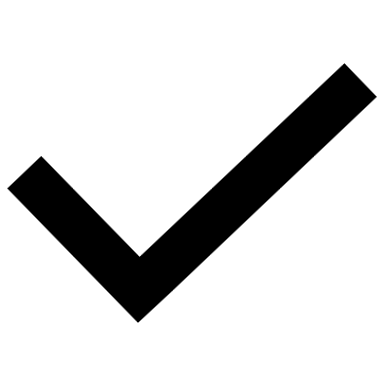 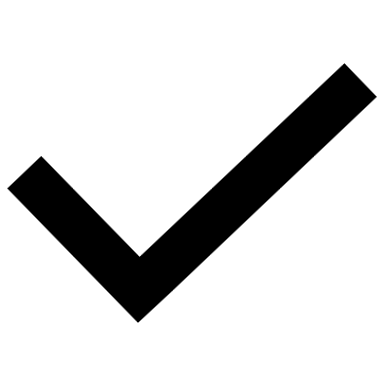 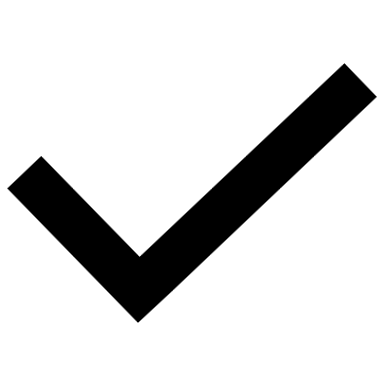 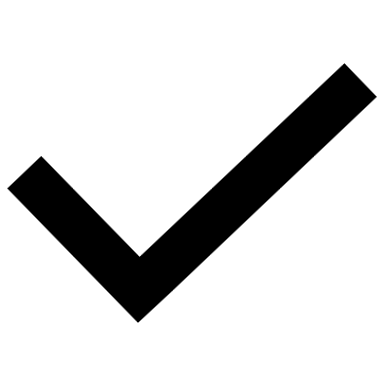 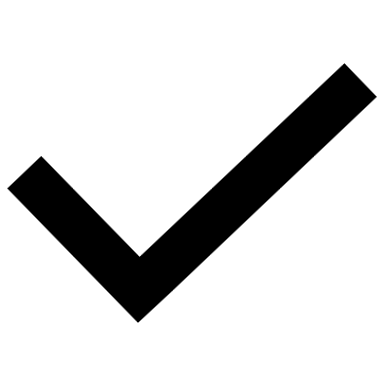 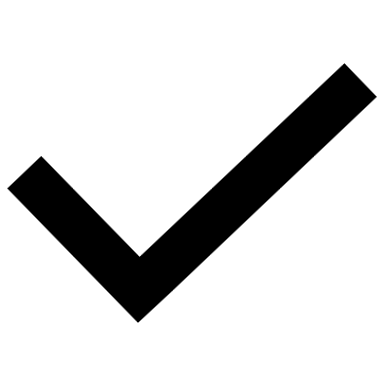 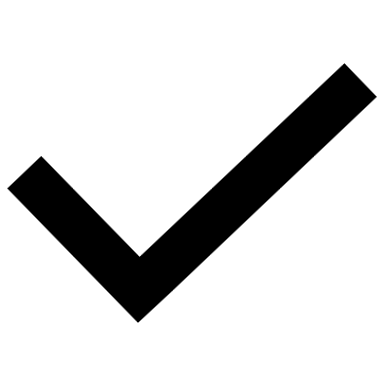 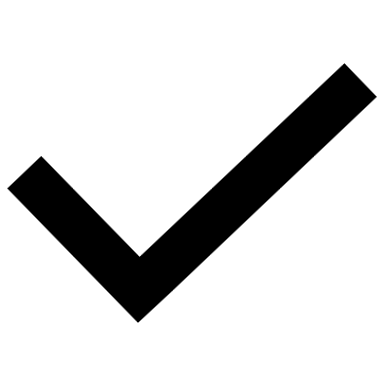 31
[Speaker Notes: This slide can be included if stakeholders have questions regarding differences between available tools]